CHỦ ĐỀ E
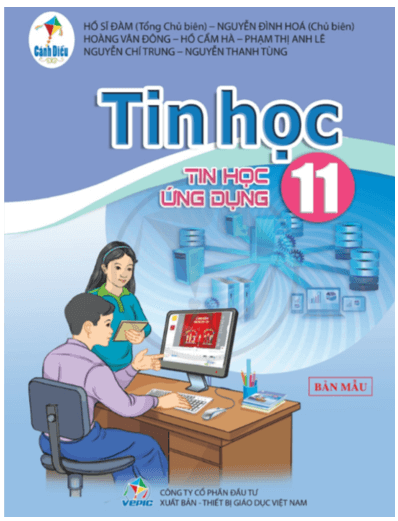 ỨNG DỤNG TIN HỌC
PHẦN MỀM CHỈNH SỬA ẢNH VÀ LÀM VIDEO
BÀI 4GIỚI THIỆU PHẦN MỀM LÀM VIDEO
MỤC TIÊU
Tạo được một số video từ ảnh và video có sẵn
Một số thành phần chính trong màn hình làm việc của Animiz Animation Maker 2.5.6
Các bước làm video được hỗ trợ bởi phần mềm
KHỞI ĐỘNG
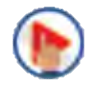 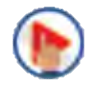 BÀI 4GIỚI THIỆU
 PHẦN MỀM LÀM VIDEO
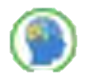 1
VIDEO PHỤC VỤ HỌC TẬP, GIẢI TRÍ
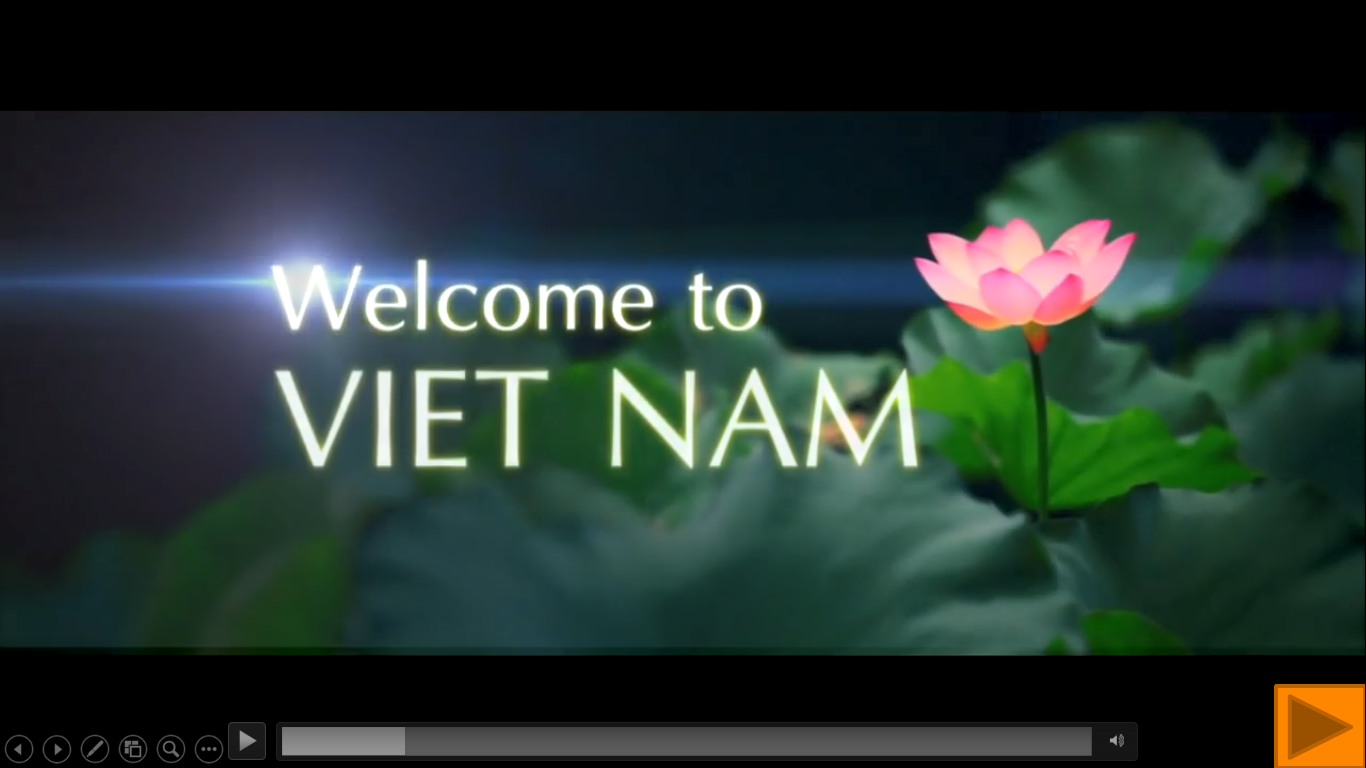 [Speaker Notes: Bước 1: Gợi ý cho ý tưởng, chủ đề và kịch bản video
Bước 2: Chuẩn bị tư liệu cho video. Bao gồm các đối tượng: video, âm thanh, hình ảnh được đưa vào video
Bước 3: Tạo dự án (project), đưa tư liệu đã chuẩn bị vào dự án
Bước 4: Chỉnh sửa video: Cắt ghép những đoạn video, hình ảnh, âm thanh cho phù hợp với ý tưởng đã xây dựng ở bước , thêm hiệu ứng, tiêu đề, phụ đề, lời thuyết minh ..
Bước 5: Lưu trữ và xuất bản video ra các định dạng có thể xem trên Internet, hay phần mềm xem video thông dụng]
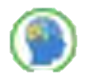 2
Khám phá phần mềm Animiz Animation Maker
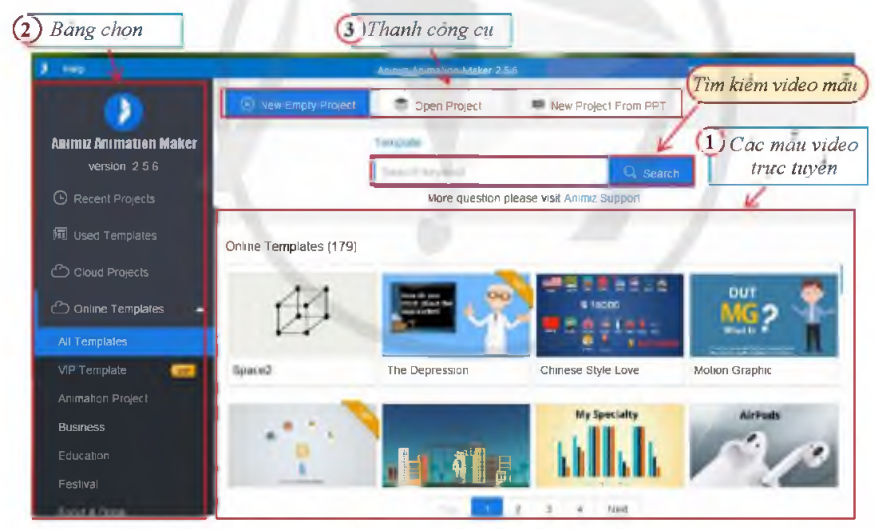 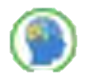 2
Khám phá phần mềm Animiz Animation Maker
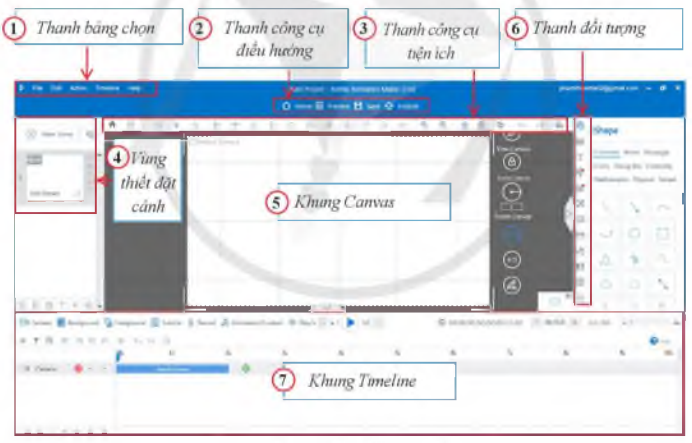 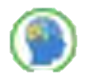 3
Thực hành tạo video
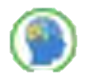 3
Thực hành tạo video
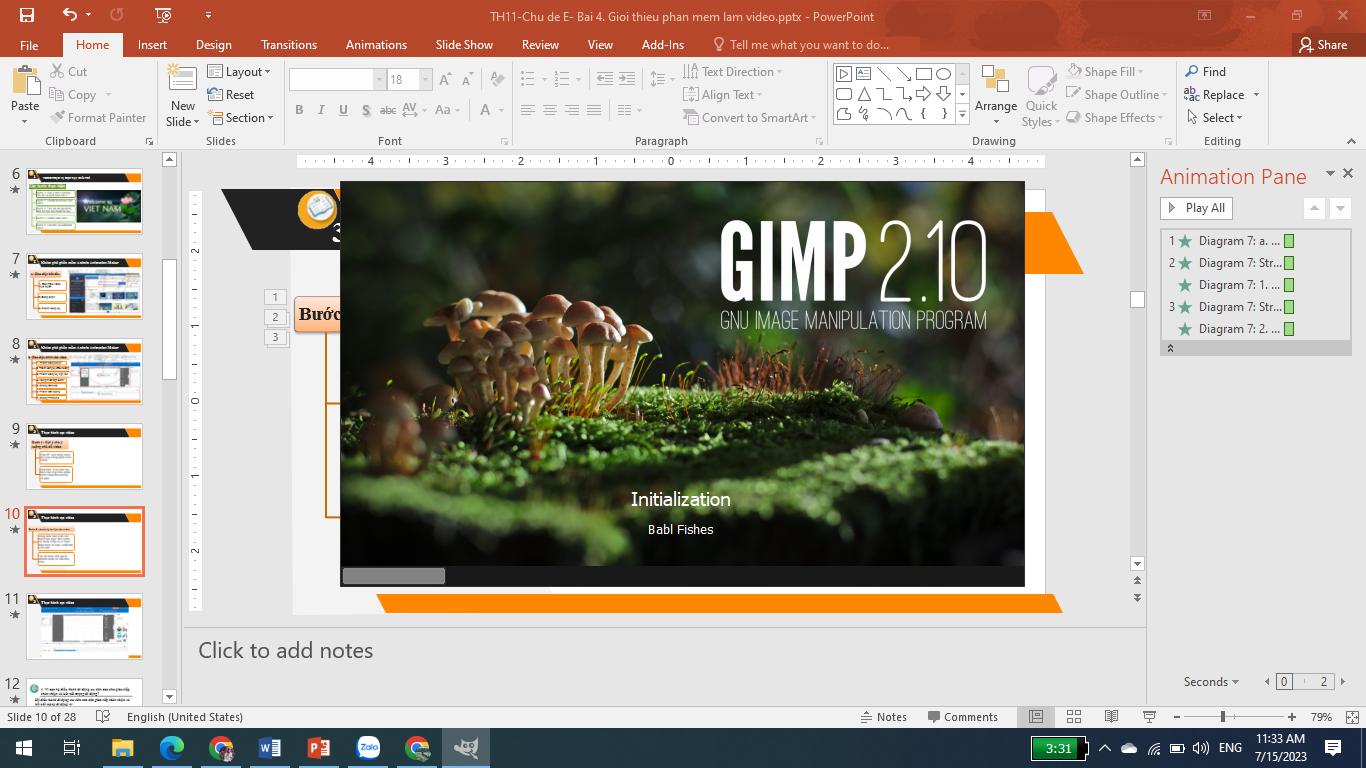 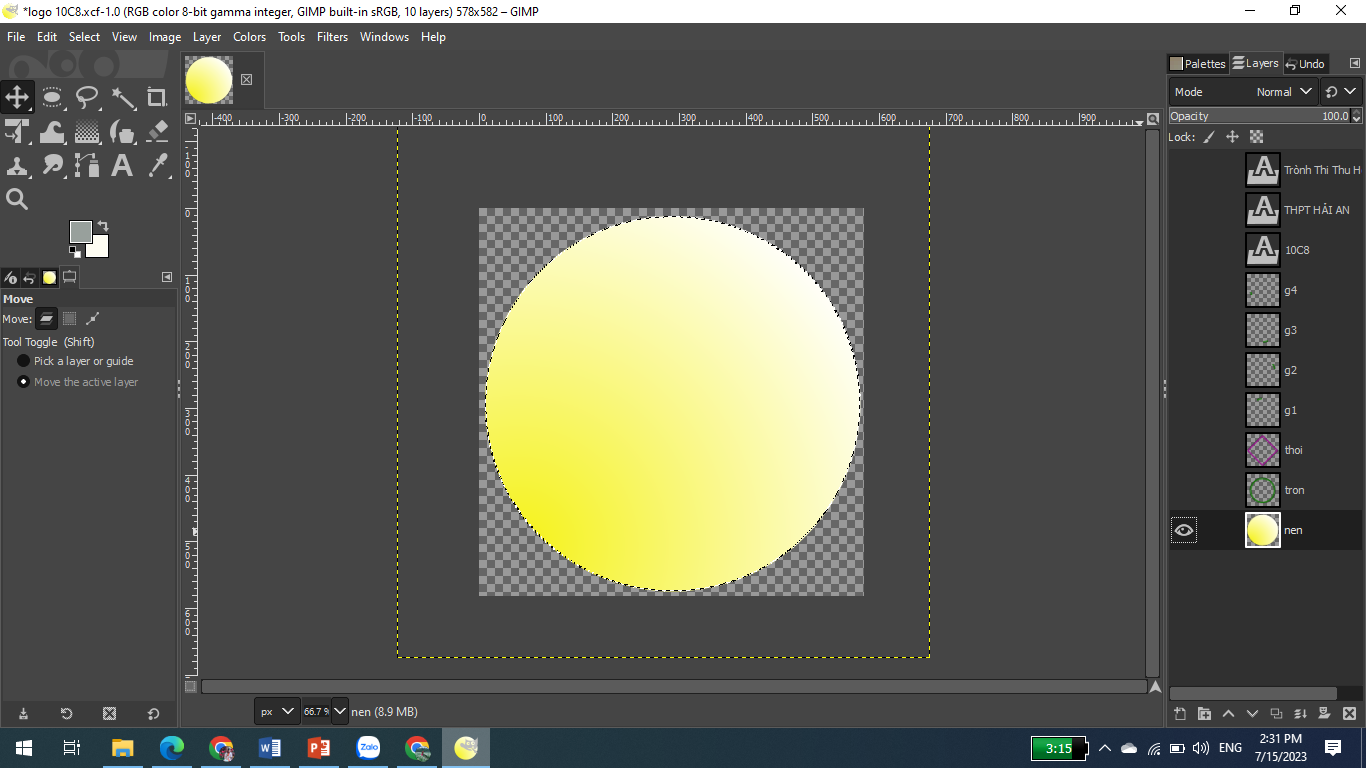 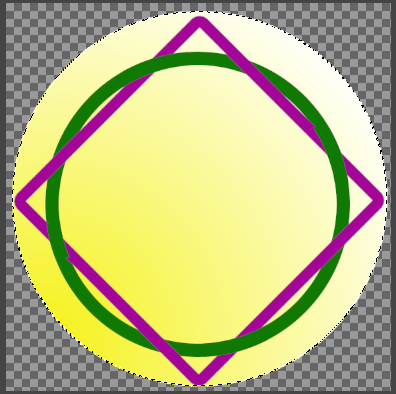 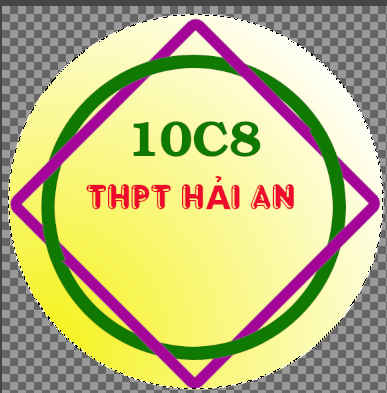 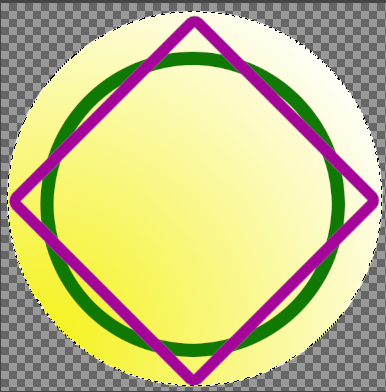 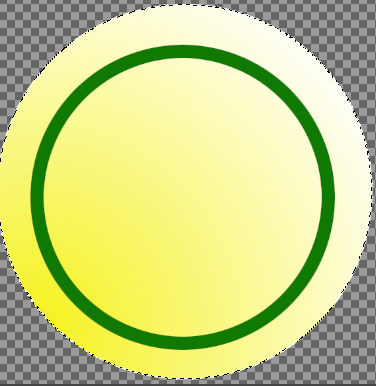 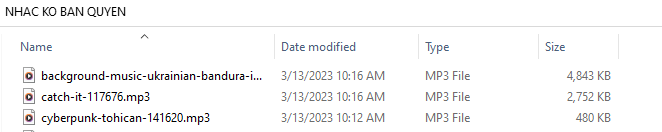 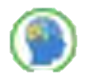 3
Thực hành tạo video
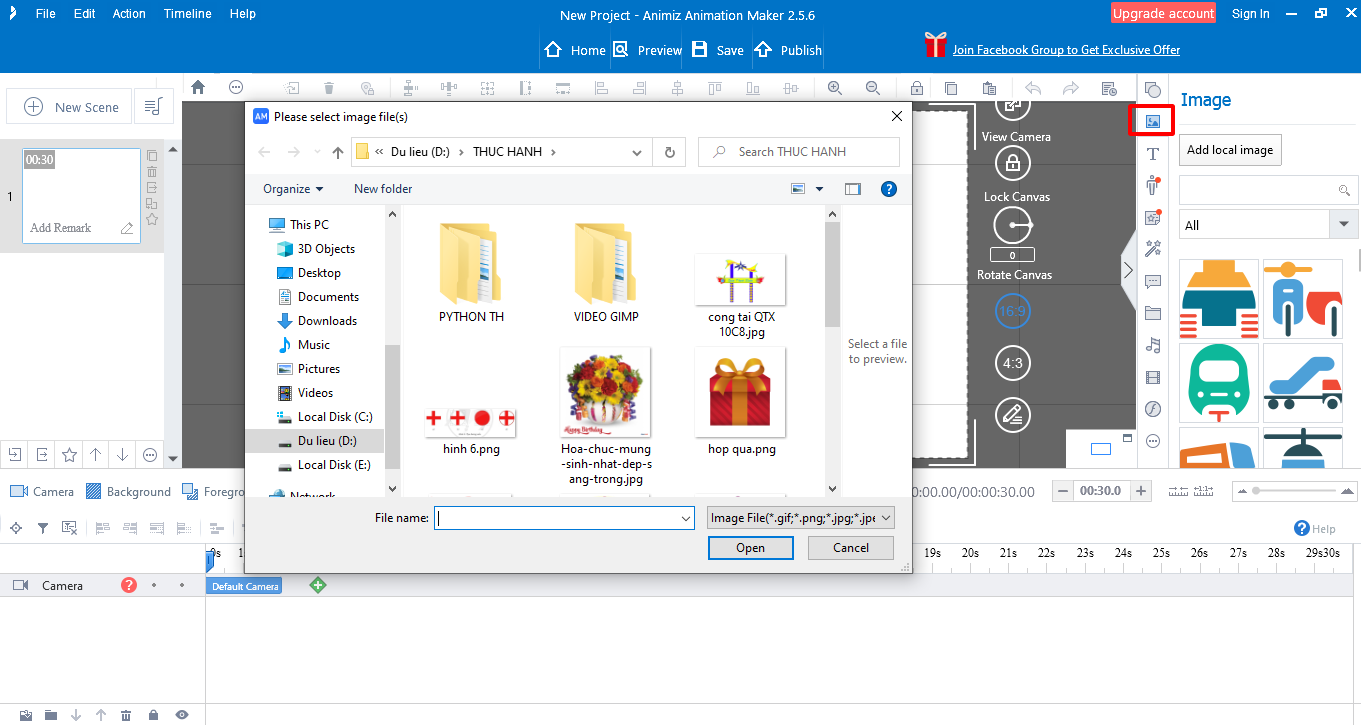 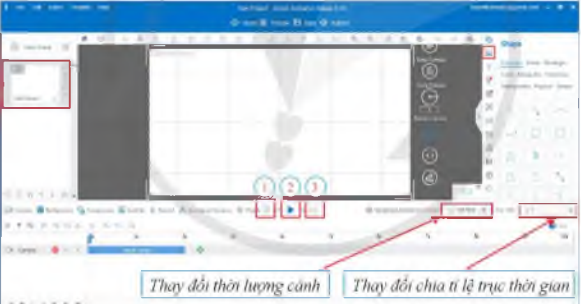 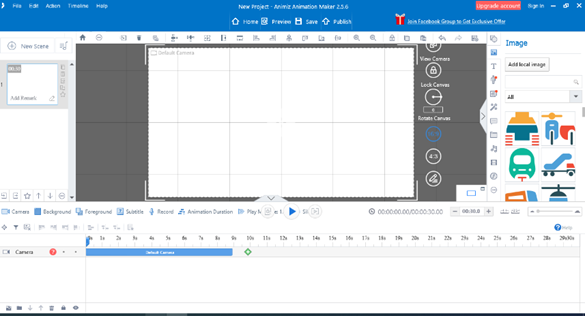 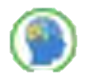 3
Thực hành tạo video
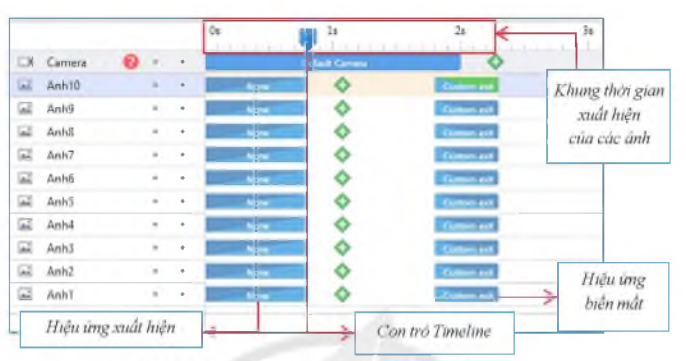 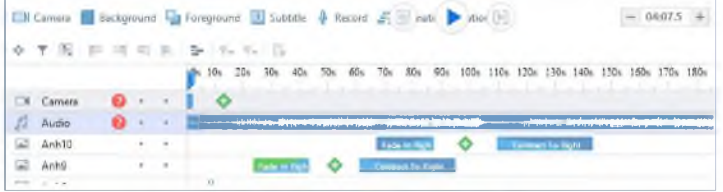 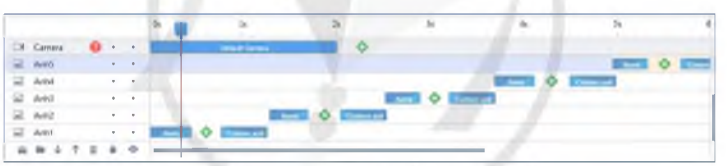 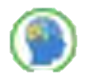 3
Thực hành tạo video
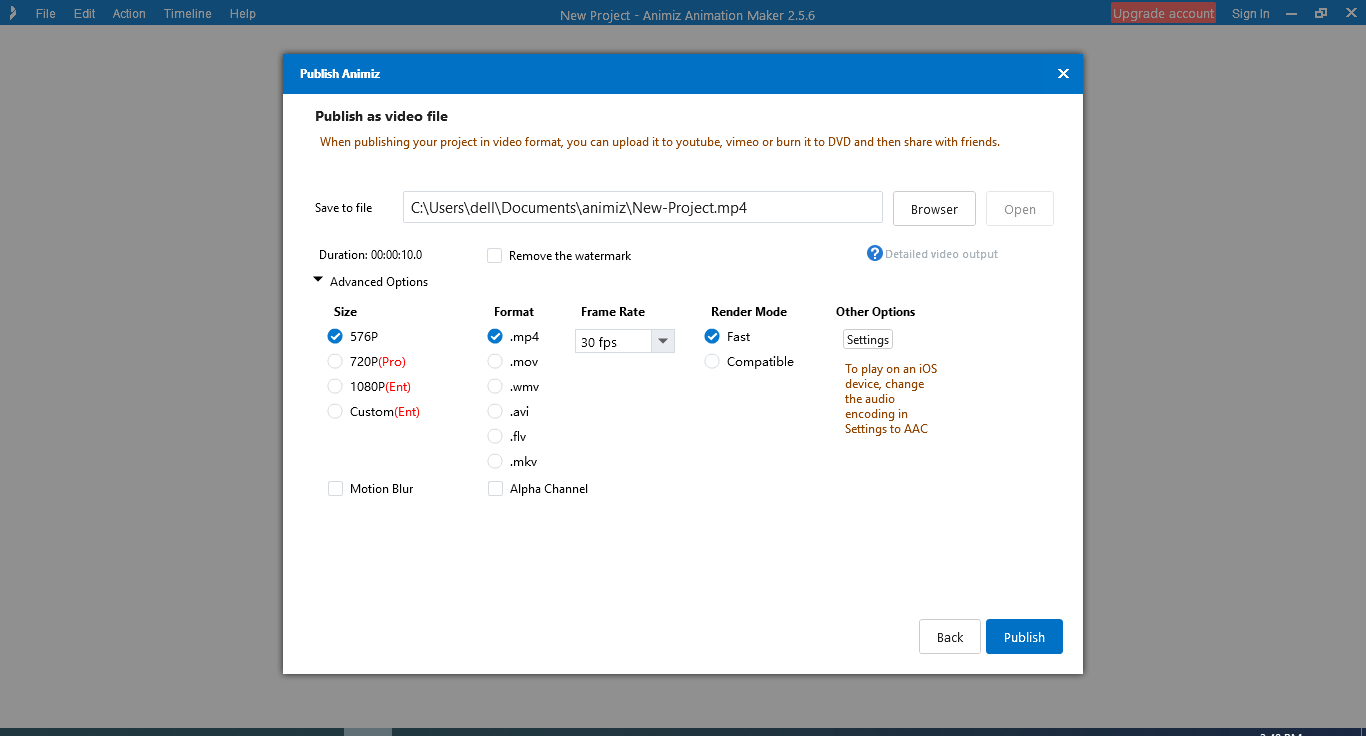 LUYỆN TẬP
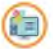 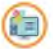 1
BÀI TẬP TRẮC NGHIỆM
Câu 1. Các bước làm video được hỗ trợ bởi phần mềm gồm có mấy bước
3 bước.
2 bước.
4 bước.
5 bước
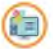 1
BÀI TẬP TRẮC NGHIỆM
Câu 2: Khi mở phần mềm có giao diện bắt đầu em muốn mở một dự án mới em cần chọn:
New Empty Project
 Open Project
New Project From PPT
New video
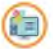 1
BÀI TẬP TRẮC NGHIỆM
Câu 3. Giao diện chỉnh sửa video muốn đưa hình ảnh vào để tạo video em chọn nút nào?
Image		
Sound		
Text	
Video
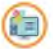 1
BÀI TẬP TRẮC NGHIỆM
Câu 4: Phần mềm Animiz không hỗ trợ được những định dạng hình ảnh nào?
.jpg		
 .png		
 .xcf		
 .jpeg
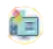 1
BÀI TẬP TRẮC NGHIỆM
Câu 5. Phần mềm Animiz xuất bản video ra những định dạng nào?
.mp4		
 .mov		
 .avi 	
 .cả 3 đáp án trên
VẬN DỤNG
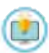 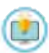 1. Em hãy tạo video giới thiệu lễ hội quê hương em
Yêu cầu HS thực hành vận dụng kiến thức đã học tạo video theo các bước:
Bước 1: Gợi ý cho ý tưởng, chủ đề và kịch bản video
Bước 2: Chuẩn bị tư liệu cho video. Bao gồm các đối tượng: video, âm thanh, hình ảnh về lễ hội
Bước 3: Tạo dự án (project), đưa tư liệu đã chuẩn bị vào dự án
Bước 4: Chỉnh sửa video: Cắt ghép những đoạn video, hình ảnh, âm thanh cho phù hợp với ý tưởng đã xây dựng ở bước, thêm hiệu ứng, tiêu đề, phụ đề, lời thuyết minh ..
Bước 5: Lưu trữ và xuất bản video ra định dạng .mp4
THANK YOU!